Concepts for Information Design:Communication Concepts
HCDE 510 Information Design, Fall 2012

Department of Human Centered Design & 
Engineering, University of Washington

David K. Farkas
Concepts
Communication
Discourse
Document
Media
Information Design
Negotiation of meaning
Genre
Communication
Working definition: The process of sharing our 
thoughts and experiences

We communicate messages, information, 
knowledge, wisdom, etc.
Discourse
Definition: Communication through language
Speech
Text
Visuals*

Content UX: User experience from content—primacy of crafted discourse.
Document
Discourse that is crafted (has value) and recorded.
Traditionally documents were fixed, designed not to change. Now we have an “open” documents—e.g. Wikipedia.
Name some categories of documents
Static text and graphic
Moving graphics
Interactive
Emerging technologies
About documents
Is there a user experience?
Is there a UI?
Media
Communication technologies that transcend time and space
Information Design
Information design is the use of imagery, text, and sound to create a message and information experience. Information design typically results in mediated communication products, but can be said to include crafted human activity in the physical world—such as presentations, pageants or mixed-reality creations.
Genre
A genre is a recognized category of document.
A genre is (1) recognizable as an instance of a genre and (2) fulfills a recognized social role (purpose).
Identifying genres: How do we know what genre this is?
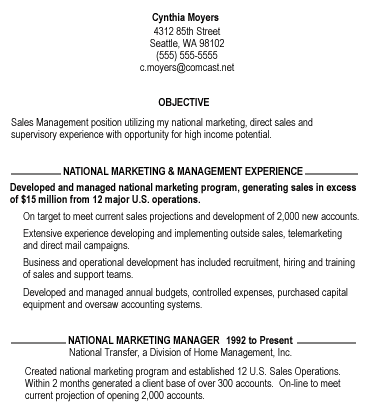 The standard expository model: A format for many genres
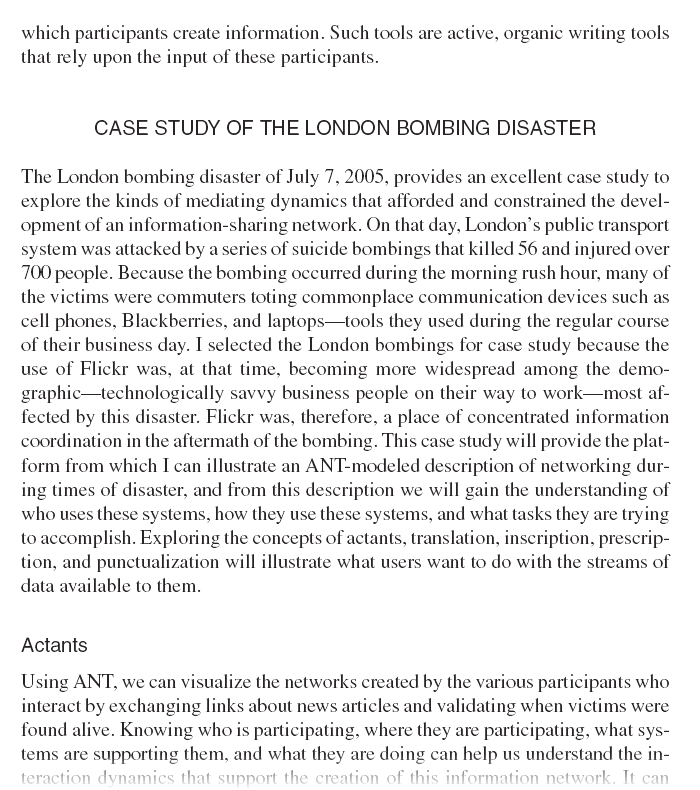 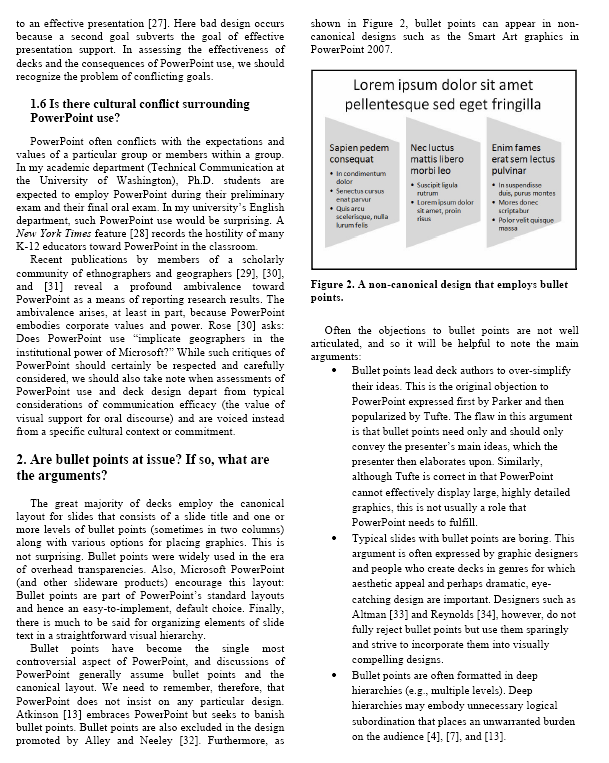 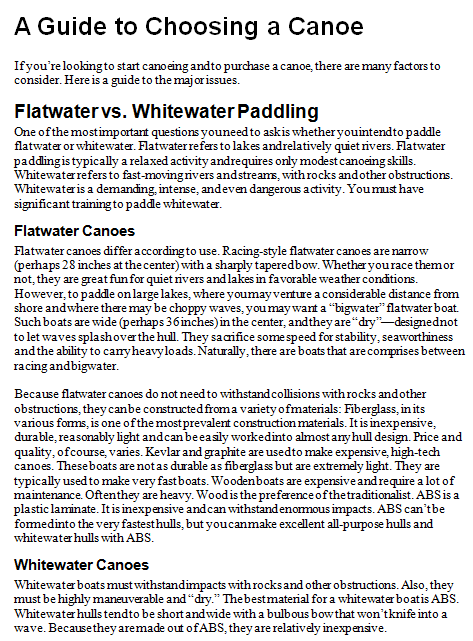 Negotiation of meaning
Communication is deeply social.
Meaning is co-constructed among communicators.

Writers internalize their audiences and stakeholders as they compose.
Readers do not passively absorb. Rather they apply their own framework, opinions, etc.
Negotiation of meaning
Shannon and Weaver’s model is inadequate.
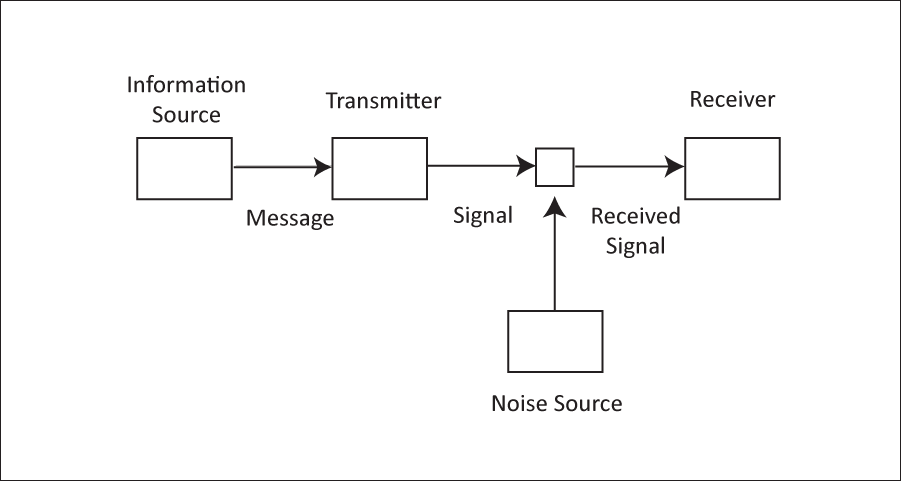 Negotiation of meaning
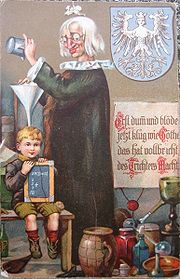 The Nuremberg Funnel